ОПЫТ СОЗДАНИЯ ПРОФИЛЕЙ КОМПЛЕКТОВАНИЯ В НЕМЕЦКИХ НАУЧНЫХ БИБЛИОТЕКАХ
БЕН РАН 
Бочарова Елена Николаевна
Причины введения Профилей комплектования в немецких библиотеках
Рост ассортимента названий на научном книжном рынке.

Повышение цен на книжную продукцию.
Области применения Профилей комплектования
менеджмент фонда;
учёт эволюции фонда;
приобретение актуальных монографий и электронных ресурсов;
выявление лакун в фонде;
определение критериев для списания непрофильной или невостребованной литературы из фонда;
координирование приобретения литературы в библиотечных системах и при кооперации приобретения на региональном уровне;
контроль над финансами и экономия на различных уровнях.
Степени полноты комплектования, принятые в немецких библиотеках
Наибольшая полнота – приобретается научная литература и первичные источники как можно более полно, научно-популярная литература выборочно.
Исследовательский раздел – к полноте в области научной литературе не стремятся, а источники приобретаются выборочно.
Учебный раздел – научная литература приобретается выборочно, преимущественно на немецком и английском языках, с учётом актуальности темы.
Информационный раздел – приобретаются только общие справочники, обобщающие изображения, доклады на международных конференциях и симпозиумах в очень ограниченном количестве и только на немецком и английском языках
Профиль комплектования Баварской государственной библиотеки (монографии)
Фрагмент ТТПК БЕН РАН
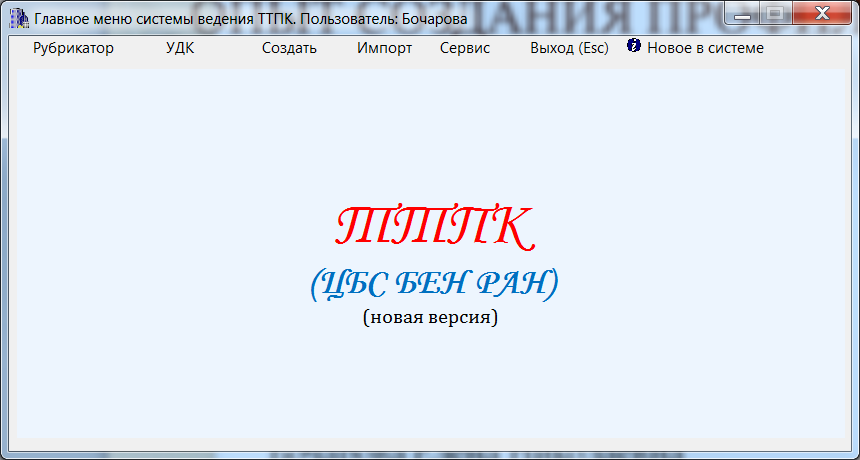 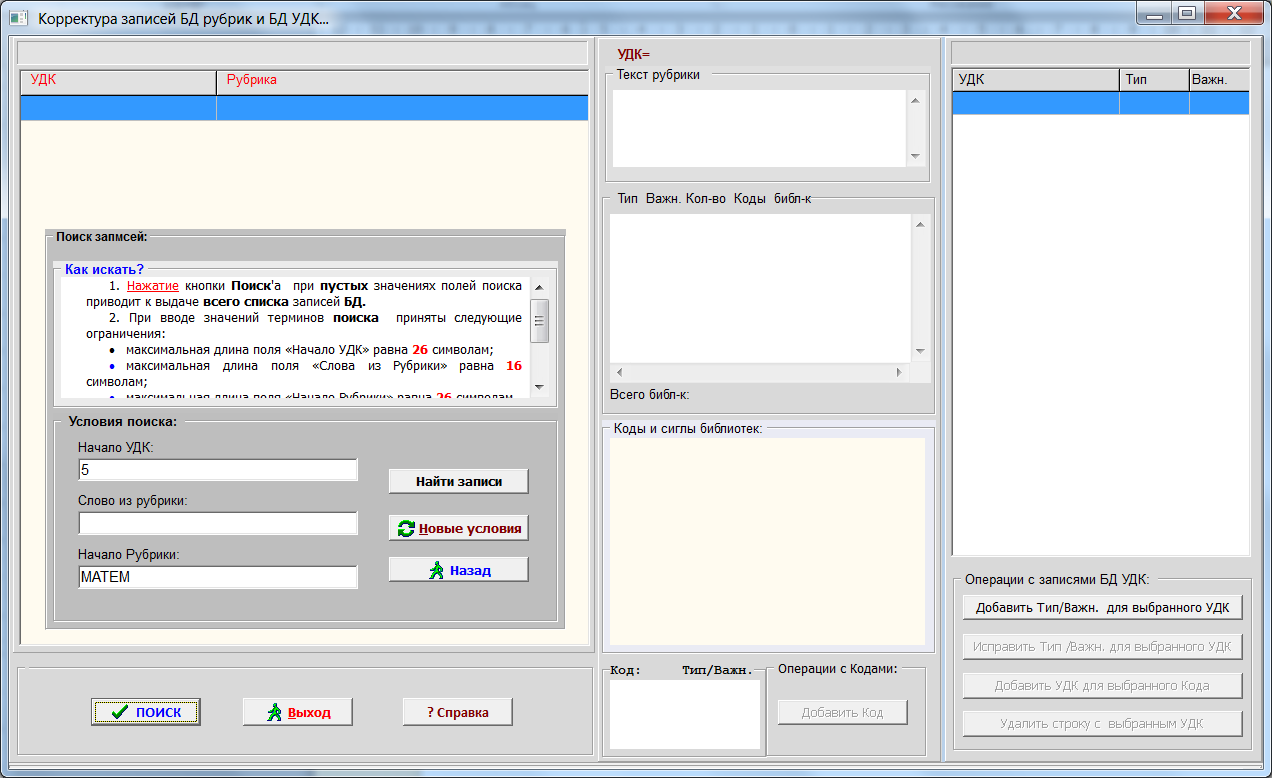 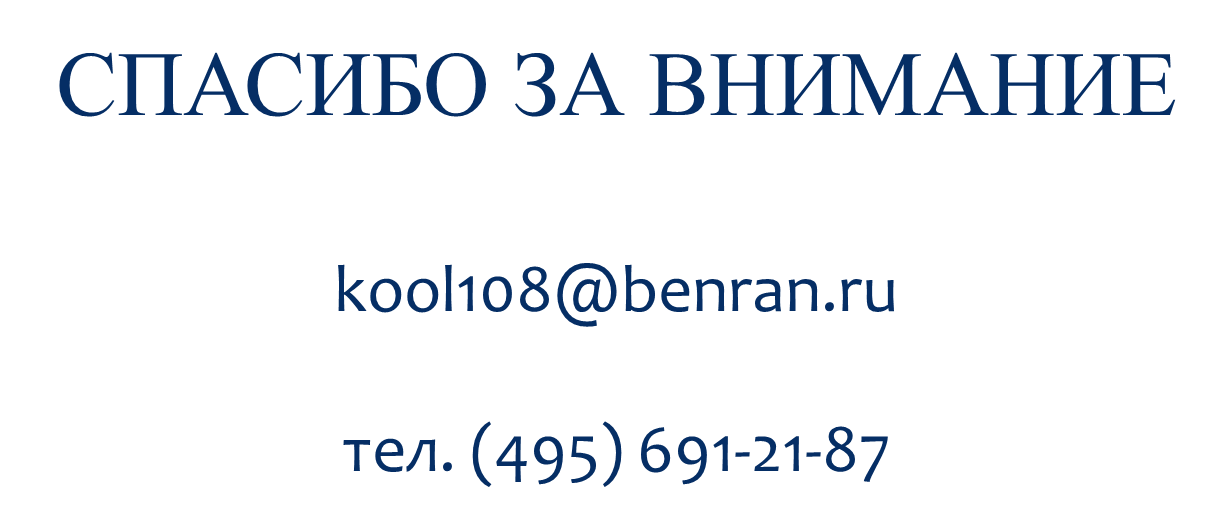